КОТЕНКОВСКИЕ ЧТЕНИЯ
АВТОРСКОЕ 

СТИХОТВОРЕНИЕ 

«МОЁ СЕЛО»

ЯРОВАЯ АЛИСА
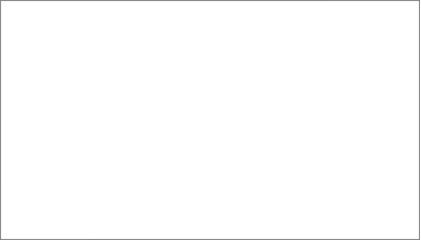 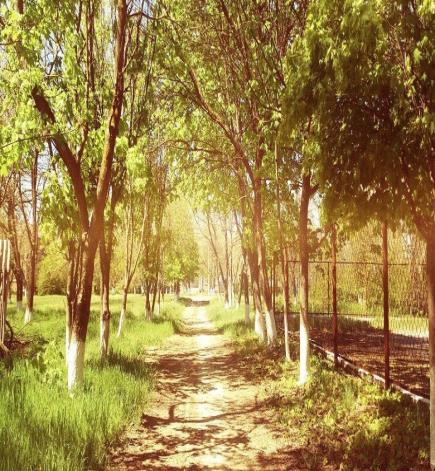 СЕЛО МОЁ ЕКАТЕРИНОВКА
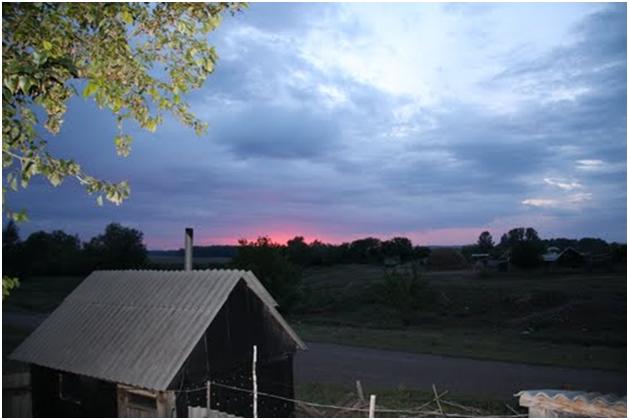 СЕЛО МОЁ ЕКАТЕРИНОВКА
СЕЛО МОЁ ЕКАТЕРИНОВКА